Cálculo Numérico
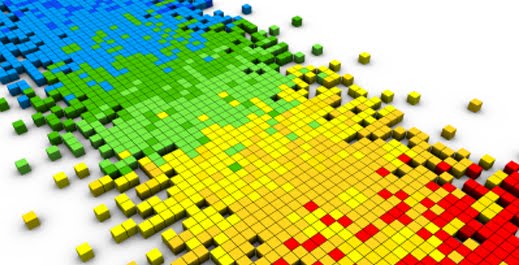 Aula 8 – Sistemas de Equações Lineares / Parte 1
2014.1 - 29/04/2014
Prof. Guilherme Amorim*
gbca@cin.ufpe.br
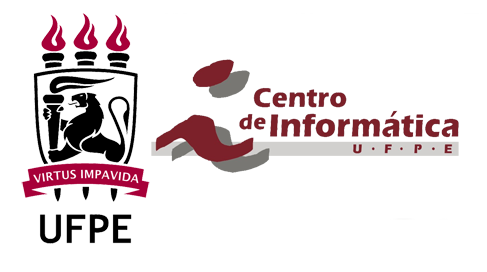 * Com algumas modificações pelo Prof. Sergio Queiroz
Perguntas...
O que é um sistema de equações lineares?
Para que serve?
Estamos acostumados com ...
Sistemas de duas variáveis e duas equações
Exemplo:
2x + y = 5
x – y = 1



A resolução desse sistema nos dará os valores de x e y que satisfazem às duas equações ao mesmo tempo.
Nesse caso, podemos resolver por substituição e chegamos à solução x=2, y=1.
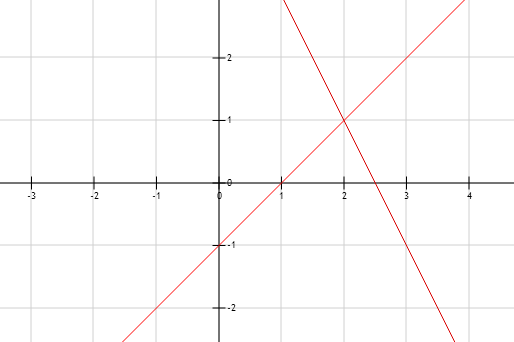 E como resolver sistemas com mais de duas variáveis ?
Será que podemos fazer por substituição?
Como fazer um computador resolver um sistema de equações lineares?
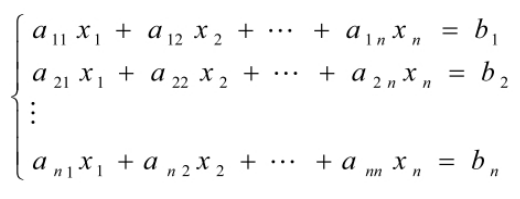 Dois tipos de métodos:
Métodos diretos:
“São métodos que ao cabo de um número finito de operações apresentam, teoricamente, a solução exata do sistema em estudo.”
Métodos Iterativos:
“Os métodos iterativos conduzem a uma solução aproximada, mas com erro controlado, têm vantagens computacionais e implicam menos recursos de memória do que os métodos diretos” [2]
Formas de representação
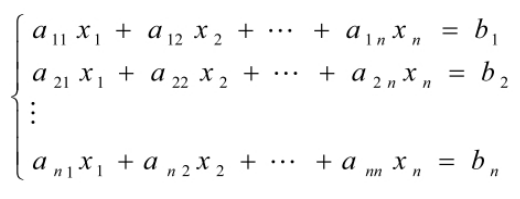 E hoje?
Hoje vamos apresentar alguns métodos diretos para resolução de sistemas de equações lineares:
Cramer
Eliminação de Gauss
Eliminação de Gauss-Jordan
Cramer
Suponha o seguinte sistema: [3]




Calculamos o determinante da matriz dos coeficientes:
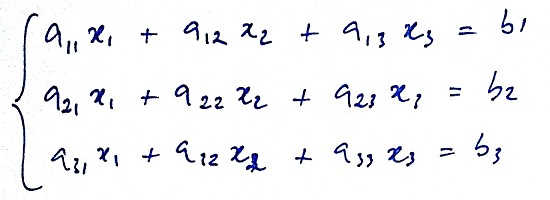 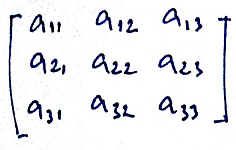 Cramer
Calculamos os determinantes das matrizes que obtemos pela substituição da coluna j pelo vetor b.
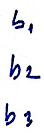 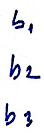 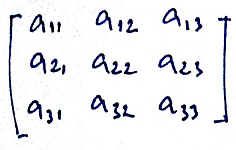 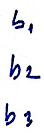 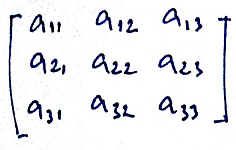 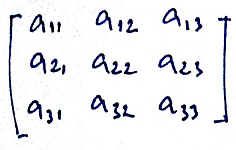 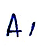 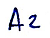 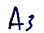 |Aj| é o determinante de Aj
|A| é o determinante de A
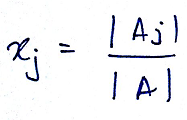 Cramer
“É considerado ineficiente na solução de sistemas de equações lineares, dado o grande número de operações necessárias para a realização desta tarefa.” [1]
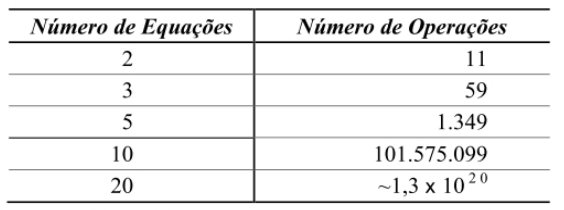 Atualização:  Em 2010 saiu um artigo com uma implementação muito mais eficiente da regra de Cramer, em O(n3), de certa forma a "reabilitando" para resolução prática de sistemas de equações. Segundo os autores, é mais fácil paralelizá-la em arquiteturas comuns do que o método de eliminação de Gauss (e mesmo sem paralelizar eles conseguiram 1/2 da performance da implementação de Gauss no LAPACK). Confira o artigo em http://dx.doi.org/10.1145/1878537.1878623
Eliminação de Gauss
Consiste em transformar o sistema Ax=b em Tx=c,
Onde T é a matriz triangular.







E a solução é:
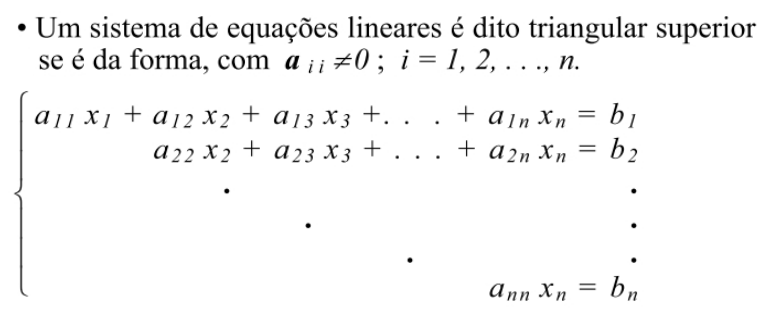 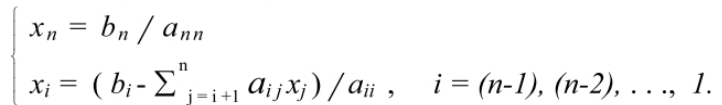 Eliminação de Gauss
Como transformar uma matriz qualquer numa matriz triangular?
Trocar duas equações;
Multiplicar uma equação por uma constante não nula;
Adicionar um múltiplo de uma equação a uma outra equação.
Eliminação de Gauss: Exemplo 1
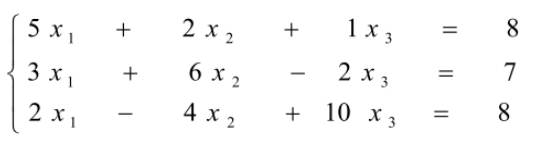 A matriz aumentada é:
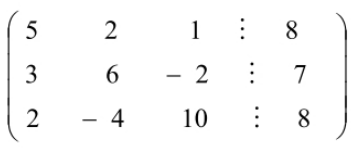 Eliminação de Gauss: Exemplo 1
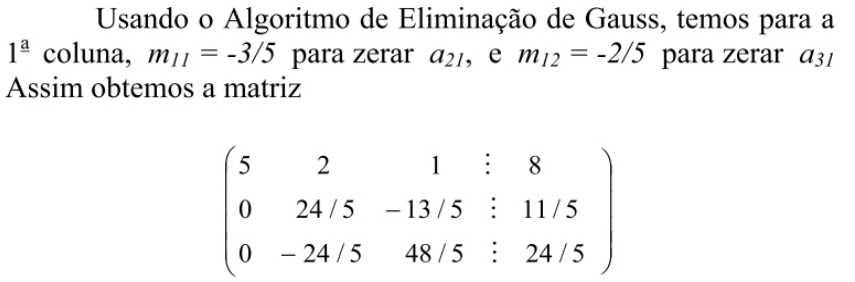 mij é chamado fator de eliminação
Eliminação de Gauss: Exemplo 1
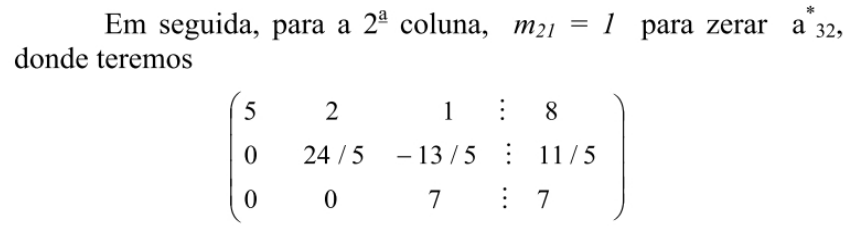 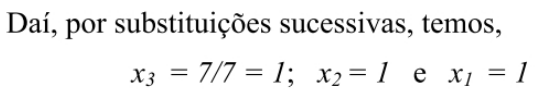 De forma mais geral...
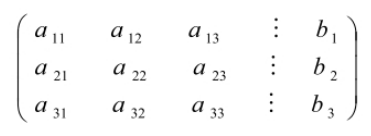 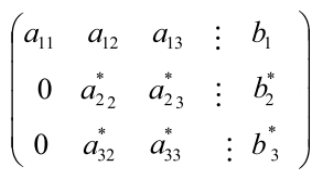 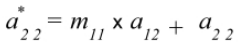 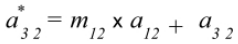 ...
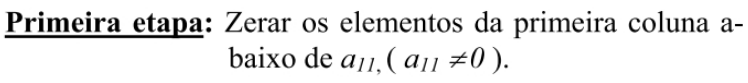 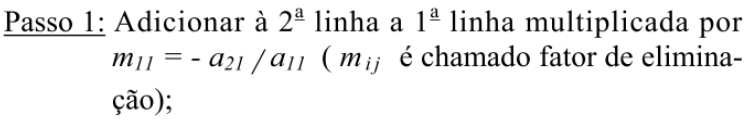 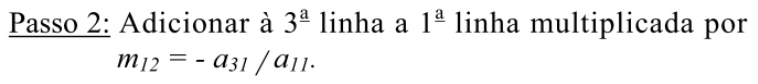 De forma mais geral...
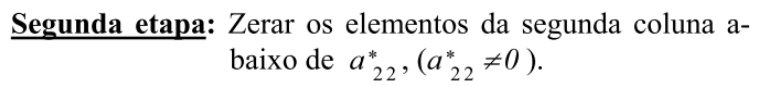 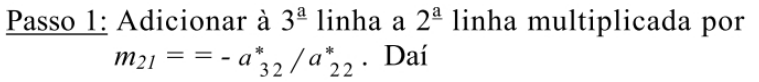 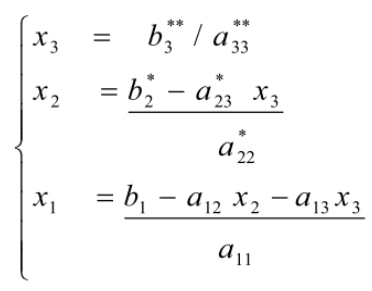 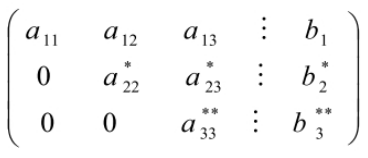 O que acontece se o pivô for zero?
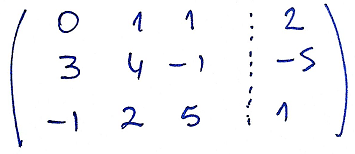 É impossível trabalhar com um pivô nulo.
E se o pivô for muito próximo de zero?
“Trabalhar com um pivô muito próximo de zero pode conduzir a resultados totalmente imprecisos. Isto porque em qualquer calculadora ou computador os cálculos são efetuados com aritmética de precisão finita.” [4]
Estratégias de Pivoteamento
Pivotação: “É o processo usado no método de eliminação de Gauss para trocar, se necessário, as linhas da matriz de modo que o elemento da diagonal principal seja diferente de zero. Estes elementos são chamados pivôs.”
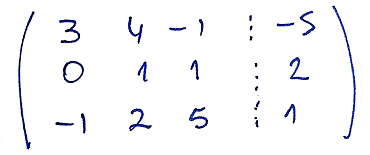 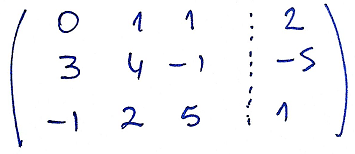 Estratégias de Pivoteamento
Pivotação Parcial: “Na escolha do k-ésimo pivô, troca-se, se necessário, a k-ésima linha da matriz de modo que o maior elemento, em módulo, entre o restante da k-ésima coluna seja usado como pivô.”:
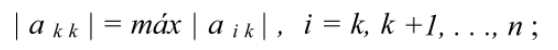 Fonte: [1]
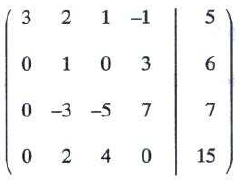 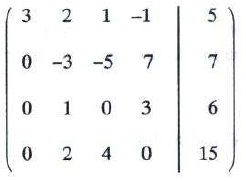 Fonte: [4]
Estratégias de Pivoteamento
Pivotação Total: Na escolha do k-ésimo pivô, troca-se, se necessário, a k-ésima linha e/ou a k-ésima coluna da matriz de modo que o maior elemento, em módulo, entre os restantes seja usado como pivô.
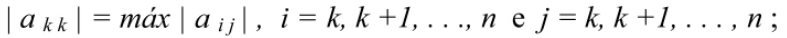 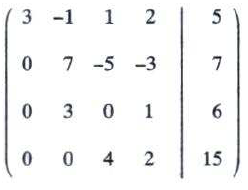 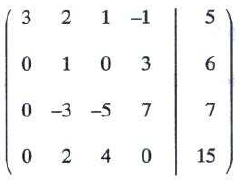 Exemplo 3.3
Errata: Na questão 3.3 do livro devemos substituir 4 por 3 dígitos significativos.
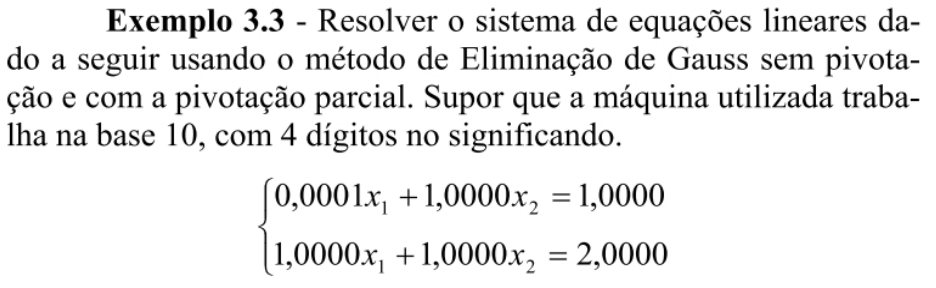 3
Exemplo 3.3
Verifique que sem a pivotação o resultado é x1=0, x2=1.
Com a pivotação parcial o resultado é x1=1, x2=1.
A solução exata seria x1 = 1,0001, x2 = 0,9999
A solução com pivotação parcial é a melhor possível para a máquina em questão.
Exemplo 3.3 - Conclusão
A pivotação pode ter papel fundamental em casos em que podem ocorrer problemas de arredondamento.
O não uso da pivotação pode levar a resultados completamente distorcidos.
Em alguns casos, mesmo com pivotação pode-se chegar a resultados errados
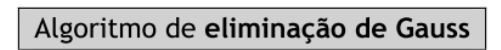 Algoritmo
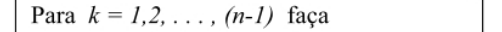 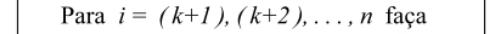 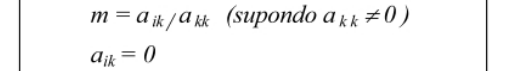 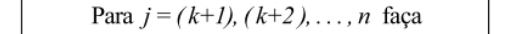 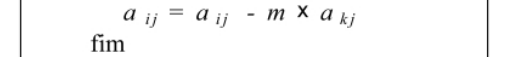 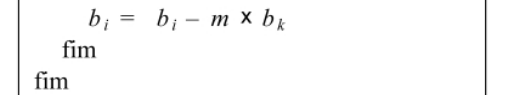 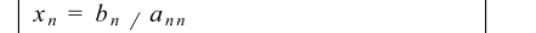 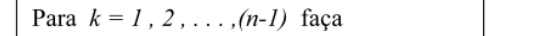 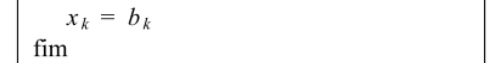 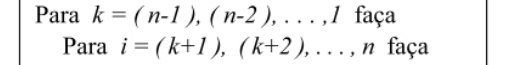 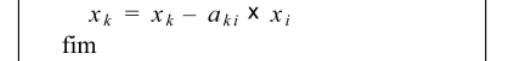 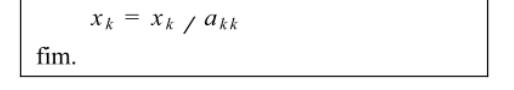 Análise quantitativa do método de Eliminação de Gauss
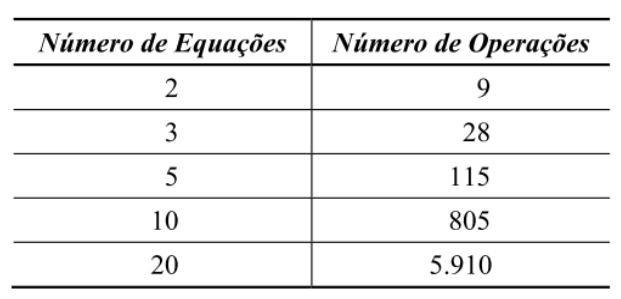 Comparando com Cramer:
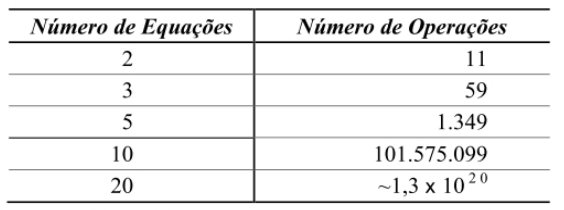 Método de Eliminação de Gauss-Jordan
“É uma continuação do método de Gauss”
“Neste método a matriz dos coeficientes é transformada em triangular inferior e superior.”
Com isso, ficamos apenas com a diagonal e a solução é trivial.
Gauss-Jordan: Exemplo
Partindo do exemplo:



Realizando operações iguais à do método de Gauss, podemos facilmente chegar à matriz:



Logo, a solução é: x1=1, x2=1, x3=1.
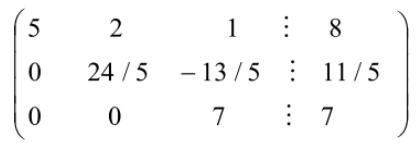 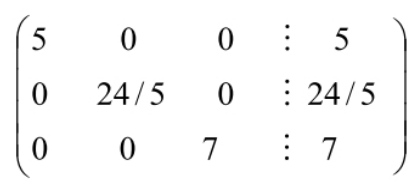 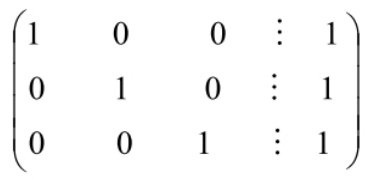 Bibliografia
[1] Silva, Zanoni; Santos, José Dias. Métodos Numéricos, 3ª Edição. Universitária, Recife, 2010.
[2] http://www.ipb.pt/~balsa/teaching/MN08/Sist_Lin.pdf
[3] Cramer: http://www.youtube.com/watch?v=euMF_nNw3zY
[4] Ruggiero, Márcia; Lopes, Vera. Cálculo Numérico – Aspectos Teóricos e Computacionais, 2ª Edição. Pearson.  São Paulo, 1996.
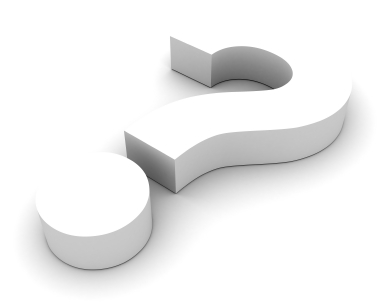